CHỦ ĐỀ E: ỨNG DỤNG TIN HỌC
BÀI 4: THỰC HÀNH TẠO BIỂU ĐỒ
GV: Nguyễn Thị Kim Trang
HOẠT ĐỘNG
KHỞI ĐỘNG
TRÒ CHƠI AI NHANH HƠN
Chia lớp thành 4 nhóm và trả lời các câu hỏi.
Mỗi câu hỏi có 15 giây để suy nghĩ trả lời. 
Hết 15 giây nhóm nào giơ tay trước sẽ được trả lời. Mỗi đáp án đúng được +5 điểm.Mỗi đáp án sai bị -1 điểm.
Sau câu hỏi cuối cùng, đội được nhiều điểm nhất sẽ là đội chiến thắng.
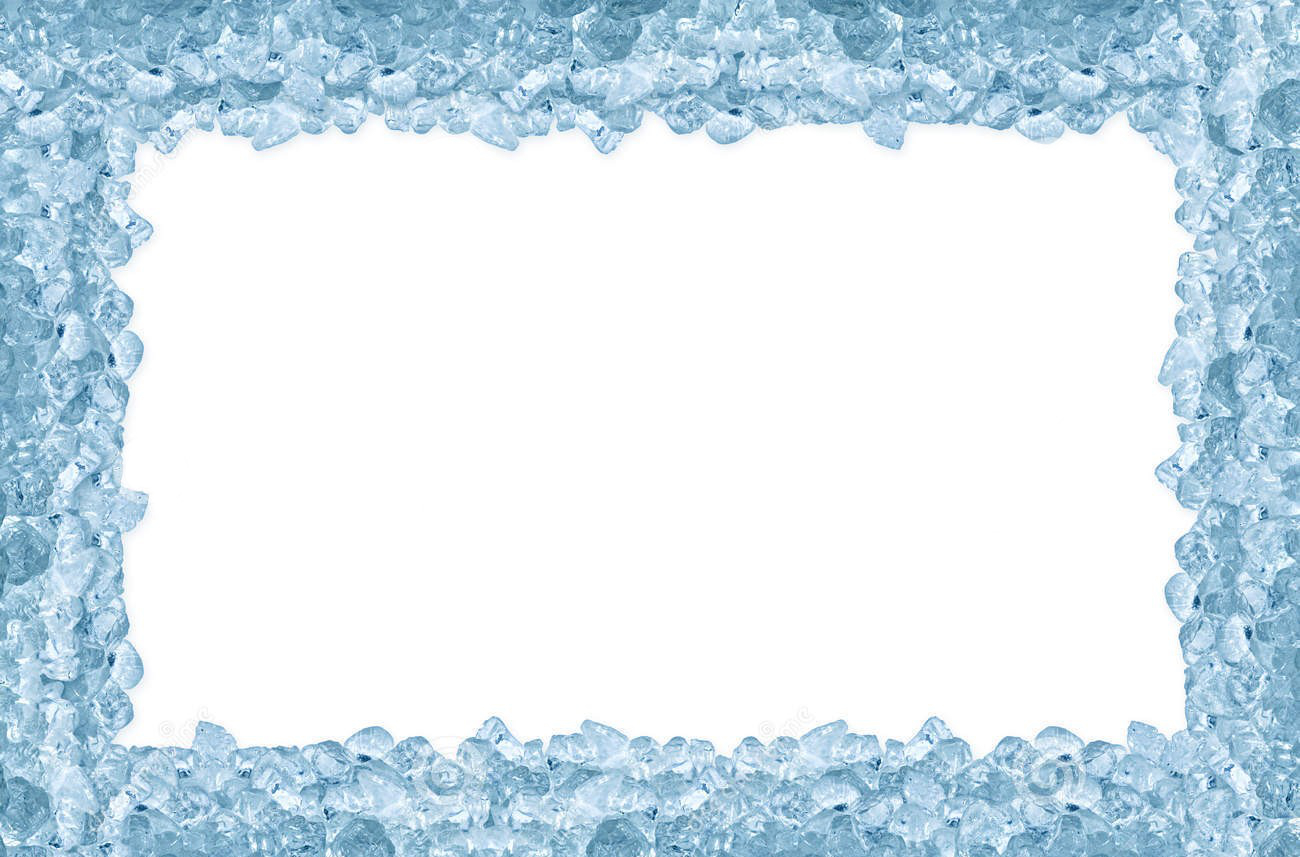 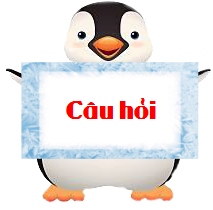 Câu 1: Hãy nêu một số dạng biểu đồ thông dụng?
A.Biểu đồ hình trụ, biểu đồ đường, biểu đồ hình tròn.
B.Biểu đồ cột, biểu đồ đường, biểu đồ hình tròn.
C.Biểu đồ cột, biểu đồ đường, biểu đồ hình vuông.
D.Biểu đồ cột, biểu đồ đường, biểu đồ hình tứ giác.
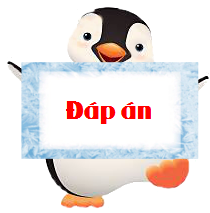 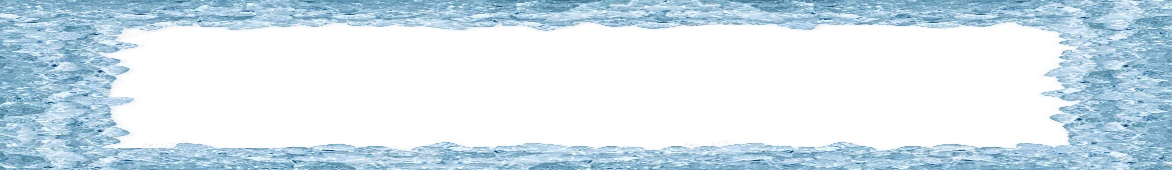 Đáp án: B
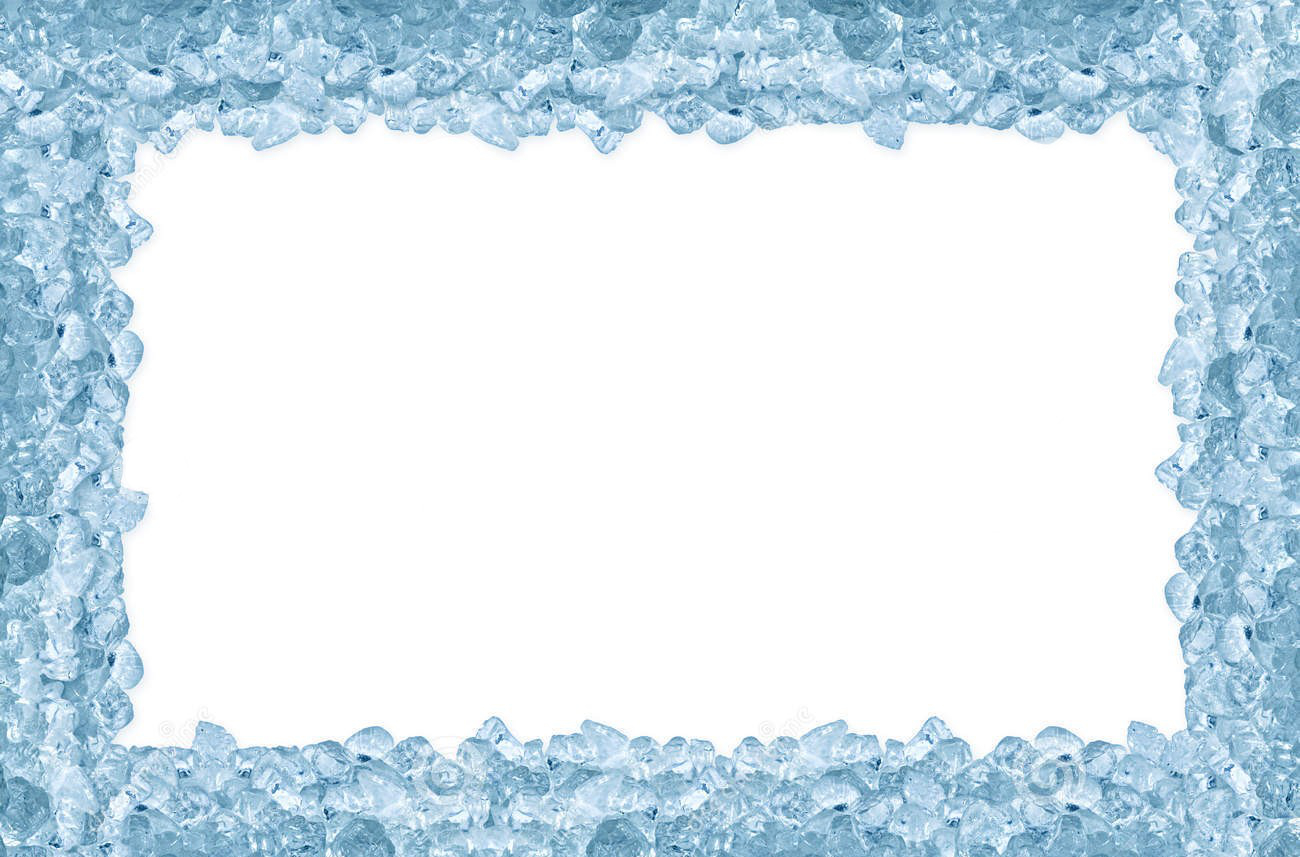 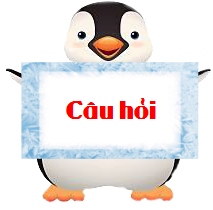 Câu 2: Biểu đồ hình cột sử dụng khi nào?
A. Mô tả tỉ lệ của giá trị dữ liệu so với tổng thể
B. Thể hiện xu hướng giảm của dữ liệu
C. So sánh dữ liệu có trong nhiều cột
D. Thể hiện xu hướng tăng của dữ liệu
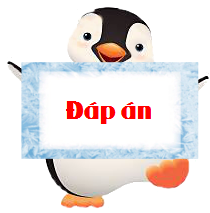 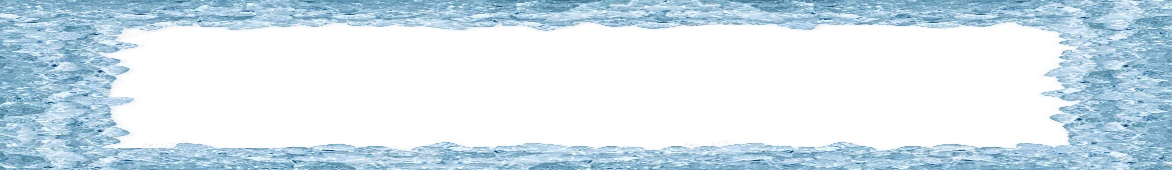 Đáp án: C
Câu 3: Biểu đồ gồm các thành phần cơ bản nào?
Tiêu đề của biểu đồ
?1
Ý nghĩa của các chuỗi dữ liệu
?2
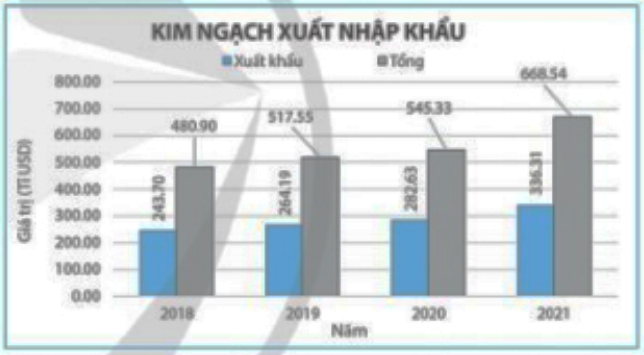 Trục giá trị
?3
Giá trị dữ liệu
?4
?6
Các chuỗi dữ liệu
?5
Ý nghĩa của trục giá trị
Trục danh mục
?7
?8
Ý nghĩa của trục danh mục
Hình thành kiến thức
HOẠT ĐỘNG
Click to add Title
Bài thực hành: Tạo biểu đồ cột
a.Nhiệm vụ 1: SGK/32
Quan sát hình 1 và nhập dữ liệu theo hình 1.
Hãy tạo một biểu đồ cột chỉ gồm hai chuỗi dữ liệu Xuất khẩu và Tổng, sau đó thêm và định dạng các thành phần của biểu đồ để thu được biểu đồ tương tự như Hình 2 – SGK Tr32.
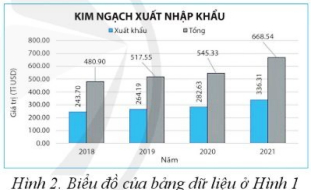 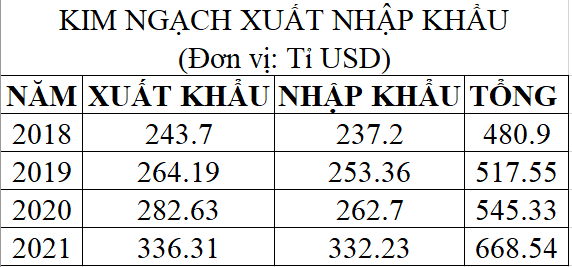 2
Click to add Title
Bài thực hành: Tạo biểu đồ cột
Câu 2: Hãy chỉ ra các bước thực hiện?
Trả lời:
Bước 1. Tạo và chèn biểu đồ vào trang tính.
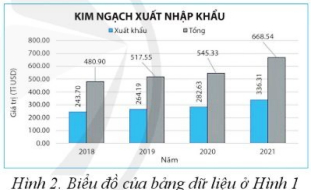 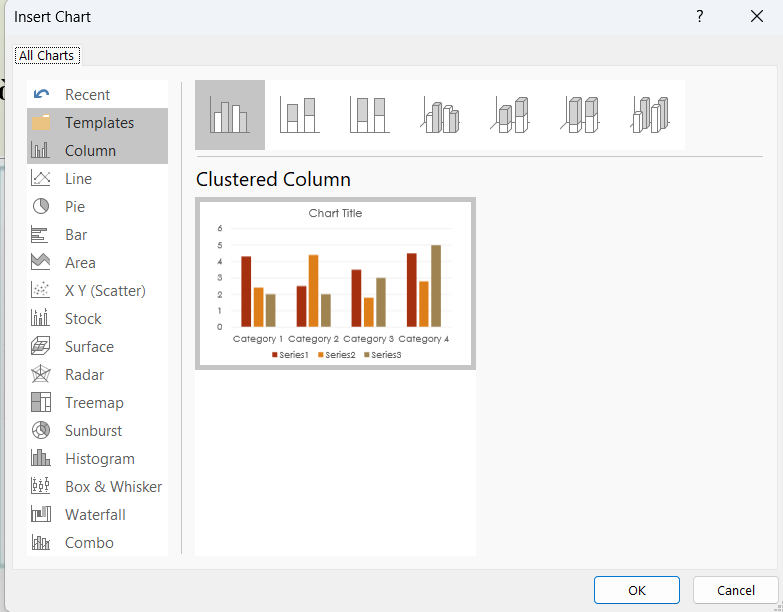 Chọn vùng dữ liệu
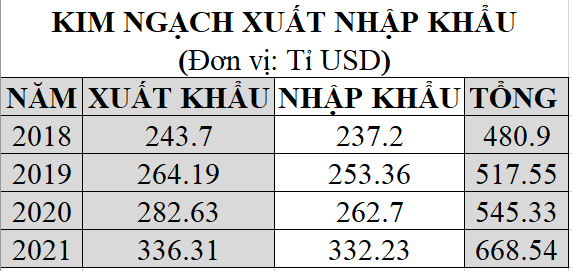 Chọn dạng biểu đồ
Chọn kiểu biểu đồ
2
Click to add Title
Bài thực hành: Tạo biểu đồ cột
Câu 2: Hãy chỉ ra các bước thực hiện?
Trả lời:
Bước 2. Thay đổi dạng và kiểu biểu đồ nếu cần thiết.
Nháy chuột vào biểu đồ để chọn
Chọn dải lệnh Chart Tools -> Design
Trong nhóm lệnh Type -> chọn lệnh Change Chart Type
Chọn biểu tượng biểu đồ phù hợp -> nhấn OK
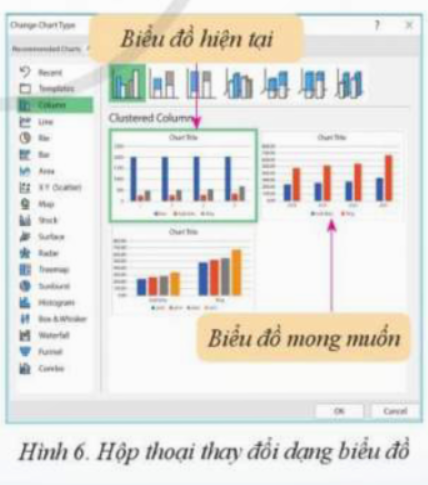 2
Click to add Title
Bài thực hành: Tạo biểu đồ cột
Câu 2: Hãy chỉ ra các bước thực hiện?
Trả lời:
Bước 3. Thêm tiêu đề trục, nhãn dữ liệu.
Nháy chuột vào biểu đồ
Nháy vào hình dấu “+” phía trên bên phải biểu đồ.
Đánh dấu vào hộp chọn bên cạnh thành phần muốn thêm vào
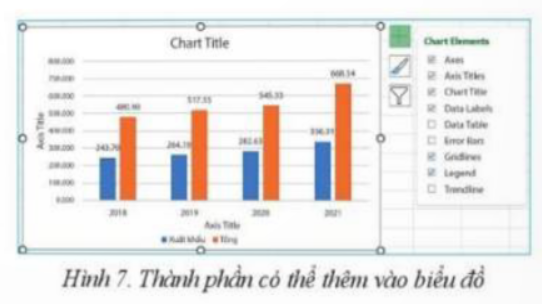 2
Click to add Title
Bài thực hành: Tạo biểu đồ cột
Câu 2: Hãy chỉ ra các bước thực hiện?
Trả lời:
Bước 4. Thay đổi nội dung của tiêu đề biểu đồ, tiêu đề trục.
Nháy chuột chọn thành phần muốn thay đổi nội dung, thay thế nội dung mới thích hợp
Bước 5. Định dạng các thành phần biểu đồ
Thay đổi phông chữ cỡ chữ vào nhóm lệnh Font trên dải lệnh Home
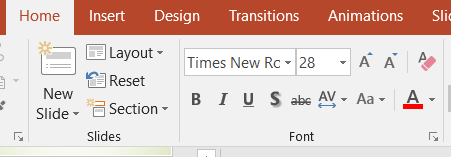 Thay đổi hướng nhãn dữ liệu của chuỗi dữ liệu: XUẤT KHẨU
Chọn nhãn dữ liệu của chuỗi XUẤT KHẨU
Trên dải lệnh Home nhóm lệnh Alignment, chọn Orientation và Rotate Text Up
Thay đổi màu, độ rộng của các thành phần chuỗi dữ
Nháy đúp chuột vào chuỗi dữ liệu muốn thay đổi hiện ra vùng cửa sổ chứa các tùy chọn tương ứng
Trong tab Fill & Line lựa chọn màu của chuỗi dữ liệu tại mục Color 
Trong tab Series Option thay đổi giá trị trong mục Gap Width để thay đổi độ rộng các chuỗi dữ liệu
Thay đổi các thành phần bằng cách nháy chuột chọn thành phần và kéo đường viền của thành phần này sang vị trí mới
Click to add Title
Bài thực hành: Tạo biểu đồ cột
a. Nhiệm vụ 1: SGK/32
b. Giao nhiệm vụ học tập 2
- Khởi động phần mềm MS Excel
+ Thực hành theo các bước trong SGK trang 32,33,34 
+ Lưu trang tính
HOẠT ĐỘNG
LUYỆN TẬP
Câu 1: Để thêm hoặc xóa tiêu đề của trục ngang, chọn nút lệnh
A. Primary Vertical
B. Primary Horizontal
B. Primary Horizontal
C. Primary Major Horizontal
D. Primary Major Vertical
HOẠT ĐỘNG
LUYỆN TẬP
Câu 2: Để xoá chú thích, ta chọn
A. None
B. Right
A. None
C. Top
D. Left
HOẠT ĐỘNG
LUYỆN TẬP
Câu 3: Nút lệnh nào không dùng để thêm thay đổi vị trí nhãn dữ liệu
A. Outside End
B. Insert Base
B. Insert Base
C. Bottom
D. Center
HOẠT ĐỘNG
VẬN DỤNG
Hãy sưu tầm và tạo một bảng dữ liệu chứa thông tin về xếp loại học lực các lớp khối 9 của trường em 5 năm qua.
1) Tổng số học sinh xếp loại học lực tốt của từng lớp trong khối 9 năm vừa qua.
2) Số học sinh lớp 9 xếp loại học lực tốt của trường 5 năm qua.
3) Tỉ lệ số học sinh khối 9 xếp loại học lực tốt, khá, đạt và chưa đạt (so với tổng số học sinh khối 9 của năm học trước.
Chú ý: Chọn dạng biểu đồ phù hợp cho mỗi câu trên
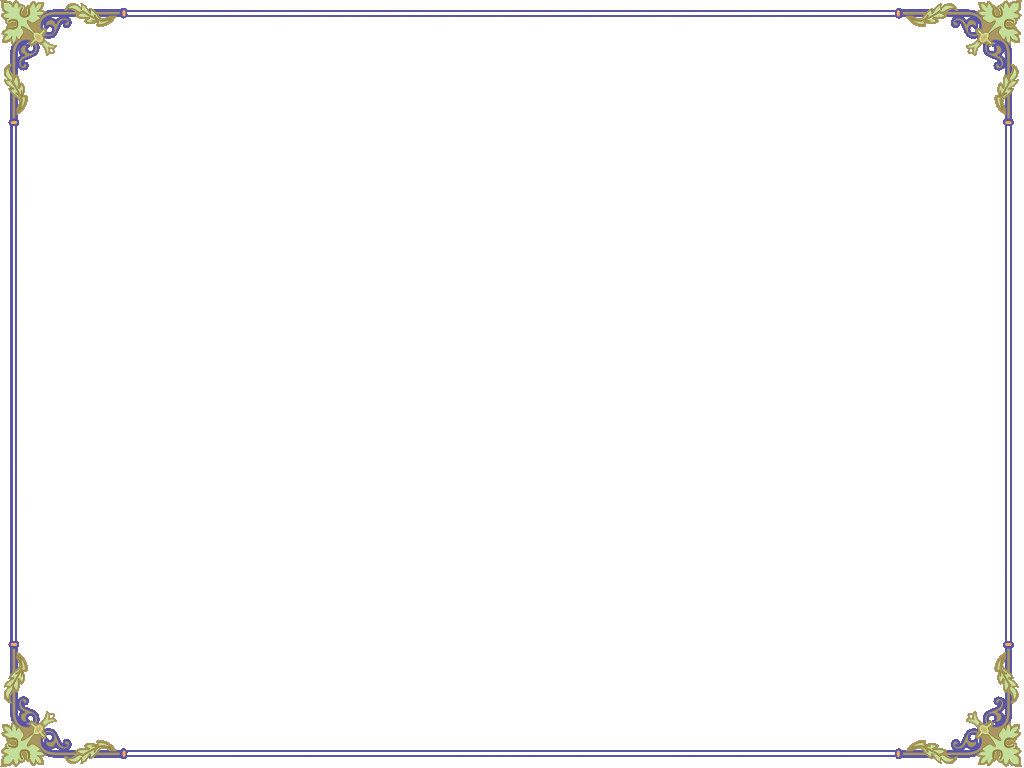 HƯỚNG DẪN VỀ NHÀ
Hãy sưu tầm và tạo một bảng dữ liệu chứa thông tin về xếp loại học lực các lớp khối 9 của trường em 5 năm qua. Sau đó, tạo biểu đồ cột, biểu đồ đường và biểu đồ hình tròn để so sánh.
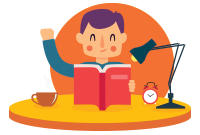 Chuẩn bị trước bài “Bài 5: Các kiểu địa chỉ trong excel”
Click to add Title
CẢM ƠN CÁC EM ĐÃ LẮNG NGHE
CHÚC CÁC EM HỌC TỐT